Интерактивная игра 
«Сосчитай лисят»
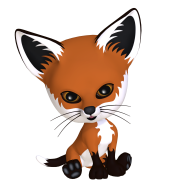 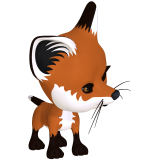 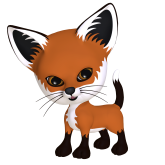 Дорогой друг!Сосчитай лисят 
на картинке и мышкой выбери правильный ответ. Если ты ответишь правильно, 
то перейдёшь 
к следующему заданию.Желаю удачи!
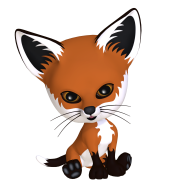 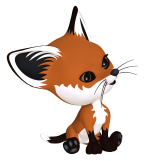 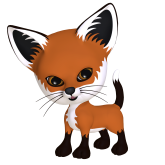 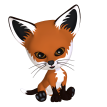 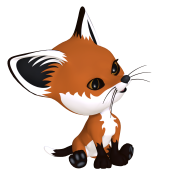 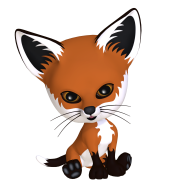 5
3
2
9
8
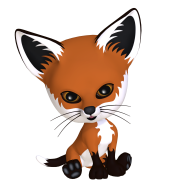 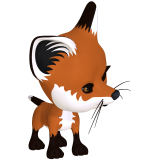 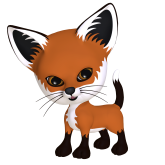 5
3
2
7
8
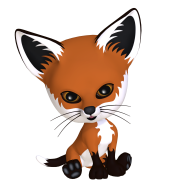 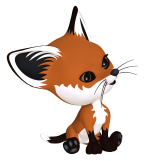 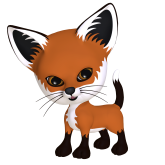 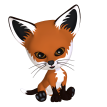 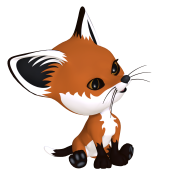 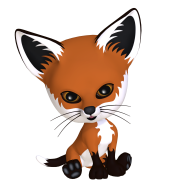 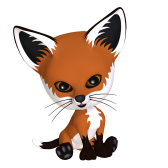 5
3
2
9
8
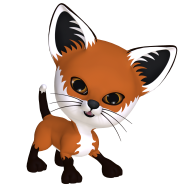 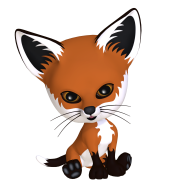 6
3
2
9
8
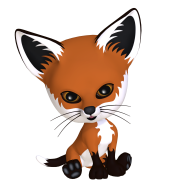 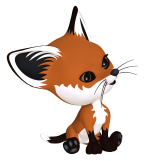 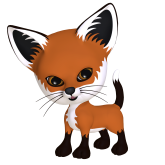 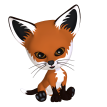 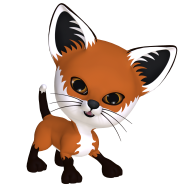 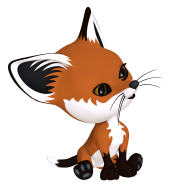 5
1
2
9
8
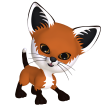 5
3
2
9
4
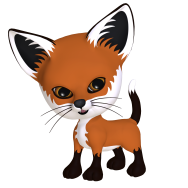 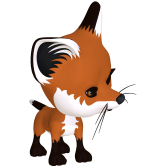 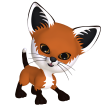 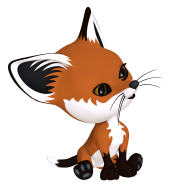 5
10
2
9
8
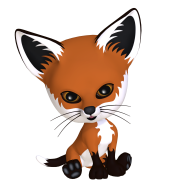 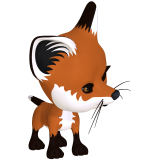 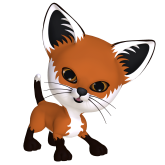 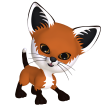 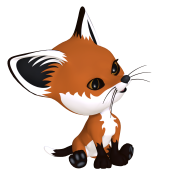 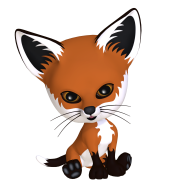 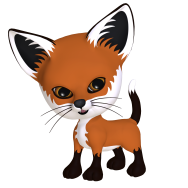 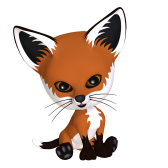 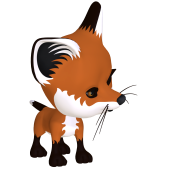 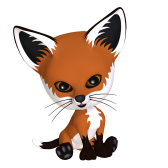 5
3
2
9
8
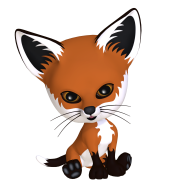 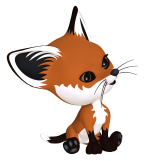 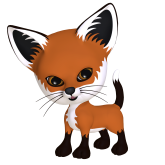 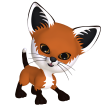 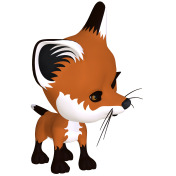 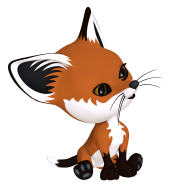 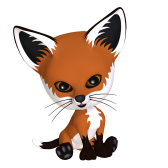 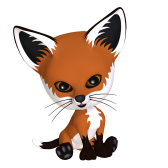 5
3
2
9
8
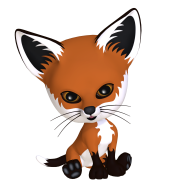 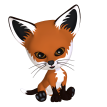 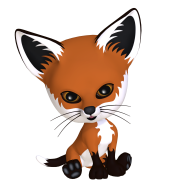 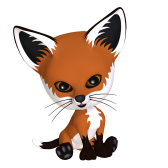 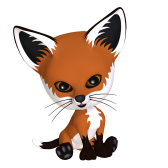 5
3
2
9
8
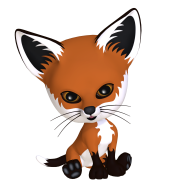 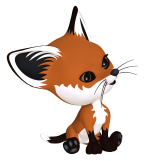 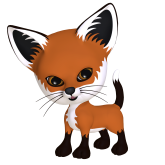 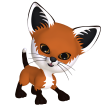 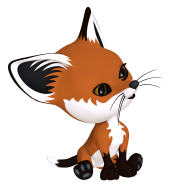 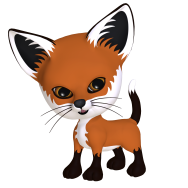 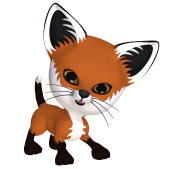 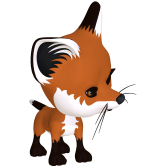 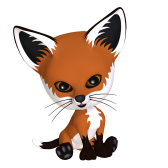 Повторить ещё раз!
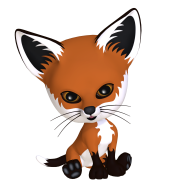 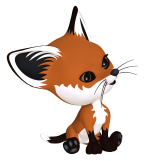 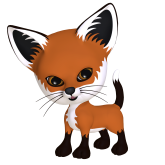 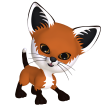 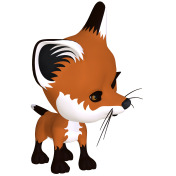 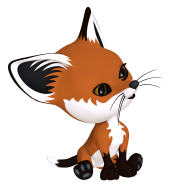 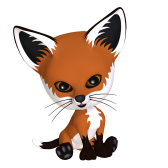 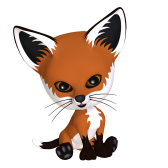 Информационные источники
Автор фона и лисят Ольга Бор http://www.olgabor.com/
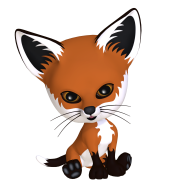 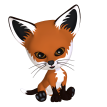 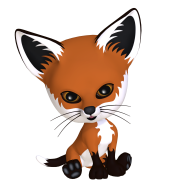 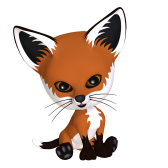 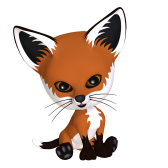